Obchod se službami
Mezinárodní obchodní režim, jaro 2020
Obchod se službami
Co sem patří?
Obchod se službami
Co sem patří? 
Turistický ruch
Bankovnictví
Telekomunikace
Doprava
Právní a daňové poradenství
Online kurzy
Služby
Nehmotné > toky služeb je obtížné sledovat!
Heterogenní – přizpůsobují se zákazníkovi, obtížně klasifikovatelné
Obchod se službami
4 módy poskytování
1) Přijede zákazník (turistický ruch)
2) Přijede poskytovatel (polský instalatér v UK)
3) Trvalá komerční přítomnost poskytovatele (pobočka banky)
4) Přeshraniční poskytnutí (call centrum v Indii)

WTO toho se služby dělá ve smlouvě GATS, tj. není to jenom teoretické rozdělení!
Obchod se službami
4 módy poskytování
1) Přijede zákazník (turistický ruch)
2) Přijede poskytovatel (polský instalatér v UK) = migrace!
3) Trvalá komerční přítomnost poskytovatele (pobočka banky) = FDI!
4) Přeshraniční poskytnutí (call centrum v Indii)
Obchod se službami
Podíl služeb na HDP: USA – 77 %, EU 75 %
Rozvojové země – v průměru cca 40 % – i tam je to významný sektor!

Mnohé jsou stále neobchodovatelné – restaurace, kadeřnictví, veřejný sektor
> Skrýš pro západní pracovní sílu před asijskou konkurencí 
Přesto služby tvoří přibližně 20 % světového obchodu
Obchod se službami
Obchod je především mezi vyspělými zeměmi!
80 % obchodu se službami se odehrává mezi státy OECD
- EU je v exportu služeb velmi silná, kromě toho máme obrovský vnitřní obchod se službami
Velké propojení s FDI – 2005 do služeb směřovalo cca 60 % FDI! (banky, mobilní operátoři…)
Překážky obchodu se službami
Ne cla!
Kvantitativní restrikce
- omezení počtu firem na trhu (jen dva operátoři, státní monopol na produkci elektřiny…)
Netarifní překážky – zákaz migrace, přesunů kapitálu
- službu smí vykonávat jen rezident/občan
- nejvíce uzavřené – „profesionální služby“ – advokáti, architekti, lékaři atd. - právo poskytovat vázané na členství v komoře, získání certifikátu, diplom z domácí univerzity
Rozdíl – kvantitativní restrikce tady bereme jako nediskriminační – působí i na domácí firmy
Oproti tomu netarifní překážky jsou diskriminační – vylučují cizince
Překážky obchodu se službami
Velké rozdíly v protekci– něco není regulované vůbec (vylepšení webových stránek cizí IT firmou), někde úplný zákaz
Celkově zřejmě výrazně větší překážky než u obchodu se zbožím
Překážky obchodu se službami
Překážky jsou obtížně kvantifikovatelné, protože to nejsou cla > těžko se o tom jedná
= jak vyměňovat reciproční ústupky?
Politická ekonomie obchodu se službami
Malý zájem exportérů o liberalizaci – podíl exportů na produkci je 6krát nižší než u AGRI a MANU!
Zároveň menší protekcionistické tlaky – import služeb často znamená příchod cizí firmy, která zaměstná místní lidi > veřejnost není proti
> dlouhodobě spíše okrajové téma

Kontroverzní je přesun poskytovatelů (polští instalatéři) – tento mód tvoří jen asi 2 % exportu služeb
Služby a WTO
V GATT 1947 problematika služeb řešena nebyla – vůbec!
S návrhem na liberalizaci přišly během Uruguayského kola USA
EU vlažný postoj, chtěla spíše „měkkou“ dohodu – nezávazné guidelines
Proti Indie, Brazílie a další rozvojové země, vadily jim hlavně služby poskytované komerčním zastoupením = FDI
Odděleno od obchodu se zbožím > GATS
GATS
Jedna za 3 hlavních smluv WTO
Mnohem méně ambiciózní a závazná dohoda než GATT!
Velký záběr, ale málo závazků (=dohoda je široká, ale „plytká“)
„Flexibilní“ = plná výjimek, vázaná na obtížně srozumitelný soubor individuálních závazků jednotlivých členských států

Mnohem méně user-friendly instrument než GATT 
GATS
Zahrnuty všechny 4 módy poskytování
Dohoda dopadá na jakékoliv opatření ovlivňující nabídku služeb
GATS
Vyňaty – služby poskytované vládou ( třeba domovy důchodců)
 - týkající se zaměstnávání cizinců nebo trvalého pobytu cizinců (pracovní agentura najímající Ukrajince – kontroverzní, spojené s migrací.)
- letecká doprava
Kontrolní otázka – má vynětí letecké dopravy vztah k vícestranné dohodě o obchodu s civilními letadly?
Kontrolní otázka – má vynětí letecké dopravy vztah k vícestranné dohodě o obchodu s civilními letadly?

Ne! V té se jedná o fyzické prodání letadla, tady nám jde o službu v podobě přepravě cestujících.
Společné je to, že státy leteckou dopravu považují za strategickou a nechtějí se zavázat k liberalizaci
GATS
Služby rozděleny do 12 kategorií:
1. Obchodní služby
2. Komunikační služby
3. Stavební služby
4. Distributorské služby
5. Vzdělávací služby
6. Enviromentální služby



7. Finanční služby
8. Zdravotní a sociální služby
9. Turistický ruch a cestování
10. Rekreační, kulturní a sportovní služby
11. Dopravní služby
12. Ostatní
Principy GATS – Doložka nejvyšších výhod
MFN v zásadě funguje stejně jako u GATT – nediskriminace mezi ostatními zeměmi navzájem
je možné vyhradit si výjimky!
> seznamy výjimek jednotlivých států – tvoří součást GATS
Principy GATS – Doložka nejvyšších výhod
Některé země požadují reciprocitu, například u financí a telekomunikací 
= výhody vám poskytneme, jen pokud vy sami liberalizujete tento trh
- strach z černých pasažérů
Principy GATS - Transparentnost
– povinnost států zřídit místo pro dotazy, kde budou poskytovány informace o účinných regulacích
myslí se především nějaký úřad, který informace zveřejní na webových stránkách
Principy GATS - Národní zacházení
Opět stejná myšlenka jako v GATT – nediskriminace mezi cizími a domácími poskytovateli služeb
ALE! – v GATS jen na základě následných závazků
= Stát se musí aktivně zavázat, že v některém sektoru nebude cizí poskytovatele služeb diskriminovat
Liberalizované sektory každý stát uvádí ve svém seznamu závazků (schedule)

Rozdělení – 12 sektorů, 4 módy poskytování
Národní zacházení
Příklad – Japonsko ve svém seznamu uvede, že zavede národní zacházení pro stavební služby (kategorie 3.) poskytované stálým komerčním zastoupením (3. mód)

Je možné sektor více upřesnit – třeba „služby snižování hluku“
> GATS je mnohem méně přehledný než GATT

Velká role seznamů závazků (schedules) – až tam zjistím, k čemu se vlastně stát zavázal
Existuje něco podobného i u GATT?
> GATS je mnohem méně přehledný než GATT

Velká role seznamů závazků (schedules) – až tam zjistím, k čemu se vlastně stát zavázal
Existuje něco podobného i u GATT?
Ano! Jsou to schémata maximálních cel
Nicméně tady je to důležitější, až v seznamu zjistím, jestli národní zacházení vůbec existuje…
Typy závazků uváděné v seznamech
A) Úplná liberalizace (full commitment)
= plné zavedení národního zacházení 
B) Specifický závazek (commitment with limitations)
- omezení je potřeba ve schedule vypsat („zvýhodňovat domácí firmy budeme takto a takto“)
C) Žádný závazek (no commitment)
Národní zacházení
Příklad – Japonsko ve svém seznamu uvede, že zavede v rozsahu plného závazku národní zacházení pro stavební služby (kategorie 3.) poskytované stálým komerčním zastoupením (3. mód)

Je možné sektor více upřesnit – třeba „služby snižování hluku“
Národní zacházení
Vůbec se nevztahuje na veřejné zakázky a subvence – stejně jako u GATT  

GATS je koncipováno jako analogická dohoda GATT, v mnohém ho kopíruje
Principy GATS - Přístup na trh
– nový princip, který v GATT není
„ When a Member undertakes a commitment in a sector or subsector it must indicate for each mode of supply what limitations, if any, it maintains on market access“
Principy GATS - Přístup na trh
– nový princip, který v GATT není
„ When a Member undertakes a commitment in a sector or subsector it must indicate for each mode of supply what limitations, if any, it maintains on market access“
= U každého sektoru uvedeného ve schedule vypsat, jestli existují nějaké další bariéry vstupu na trh
Přístup na trh a národní zacházení
Příklady překážek: 
„V ČR může pracovat jenom X notářů, v Praze je udělena licence max. Y taxikářům“
Není to diskriminační – neporušuje to národní zacházení!
Protože je to stejné i pro české firmy
Ale přesto je to překážka
Princip přístupu na trh státům ukládá, aby tyto překážky specifikovaly
Přístup na trh a národní zacházení
Národní zacházení – diskriminace!
Přístup na trh – nediskriminační překážky!

Národní zacházení i přístup na trh jsou specifické principy – vázané na to, co stát uvede ve svém seznamu závazků
Přístup na trh
Defaultně jsou zakázána tato omezení:
1) počtu firem
2) hodnoty transakcí nebo aktiv
3) množství poskytnutých služeb
4) počet zaměstnanců
5) právní forma poskytovatele
6) kapitálová participace cizinců
Přístup na trh
Pokud si přeji některé z těchto omezení zachovat, musím to ve schedule explicitně uvést, jinak se předpokládá, že jsem se zavázal je zrušit!
Přístup na trh
Defaultně jsou zakázána tato omezení:
1) počtu firem
2) hodnoty transakcí nebo aktiv
3) množství poskytnutých služeb
4) počet zaměstnanců
= kvantitativní omezení
Přístup na trh
Defaultně jsou zakázána tato omezení:
5) právní forma poskytovatele – např. může to dělat jenom akciová společnost 
6) kapitálová participace cizinců – investice – jediné diskriminační opatření – je to i v rozporu s národním zacházením
Proč je 6 znovu uváděná tady - ?????
Kontrolní otázky ze stránek WTO
Imagine that your country intended to schedule the following services: telecommunications, banking, and rail transport.

1) What could be an example of a market access restriction in these sectors? 
2) What could be an example of a national treatment restriction?
Kontrolní otázky ze stránek WTO
Possible reply:

Market access: Existence of exclusive or monopoly operators. Prescribed forms of legal incorporation (e.g. joint stock companies). Quantitative restrictions on presence of natural persons. 
National treatment: Restrictions on foreigners’ participation in company boards. Prohibition of foreign land ownership. Discriminatory minimum capital or minimum reserve requirements.
Příklad závazků - Tádžikistán
Typy závazků uváděné v seznamech
„None“ = plný závazek
„Unbound“ = žádný závazek
„None, except the following“ = specifický závazek
Horizontální závazky
Stát si může vyhradit nějaké omezení napříč všemi sektory
Národní zacházení, i přístup na trh
Například – „zakazujeme poskytování služeb vstupem pracovníků“ – mód 2
Je to uvedené na začátku schedule, pak už se to neopakuje

= najdu si svůj sektor ve schedule, myslím si, že mám vyhráno, ale ono je to zakázáno plošně
Seznamy závazků
Mají hrát stejnou roli jako celní závazky u GATT – ale jsou méně přehledné
USA – seznam má 78 stran, k němu jsou tři další dokumenty s dodatky 
Seznamy závazků
Závazků opět existuje více u vyspělých než u rozvojových zemí
Vyspělé státy mají nějaký závazek pro více než polovinu služeb, asi u třetiny zavedly úplně volný obchod 
Rozvojové země mají závazky jen u asi 15 % služeb
To je všechno ke GATS 
To je všechno ke GATS 
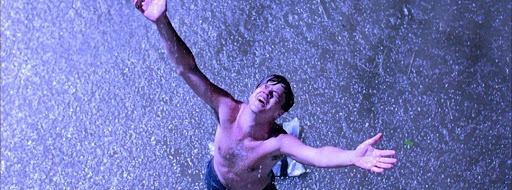 Jednání během Katarského kola (2001 - ???)
Naprostý krach jednání
Rozvojové země nebyly ochotné dělat žádné ústupky, pokud nebude liberalizován pohyb poskytovatelů 
Nezájem exportní lobby ve vyspělých zemích
Strach spotřebitelů a národních regulátorů z liberalizace
Jednání během Katarského kola (2001 - ???)
Dochází k liberalizaci obchodu se službami mimo GATS a WTO
= jednostranně, případně regionálně
GATS – shrnutí
Smlouva je modelovaná podle GATT, ale obsahuje mnohem méně závazků
Signatáři jsou univerzálně vázáni pouze principy MFN (s výjimkami) a transparentnosti
Národní zacházení a přístup na trh se aplikují pouze když se k tomu stát zaváže ve svém seznamu závazků

> GATS tvoří právní rámec pro budoucí jednání ve WTO
Úspěch – větší transparentnost překážek
Děkuji za pozornost, zvládli jste dost možná nejnáročnější téma kurzu 